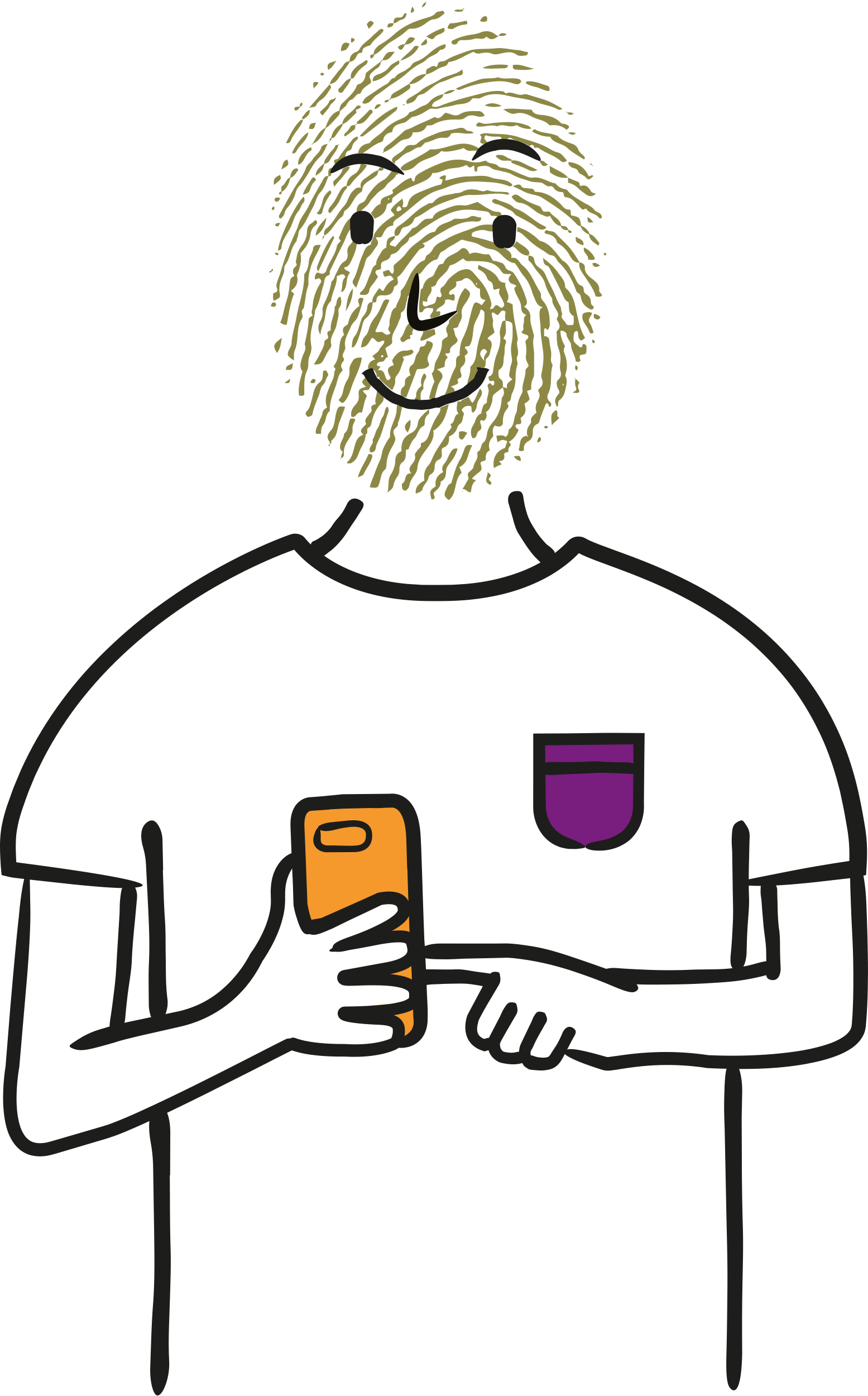 Staying Private on Social Media
Understanding how your data is used on social media
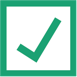 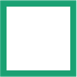 Age group 9-11
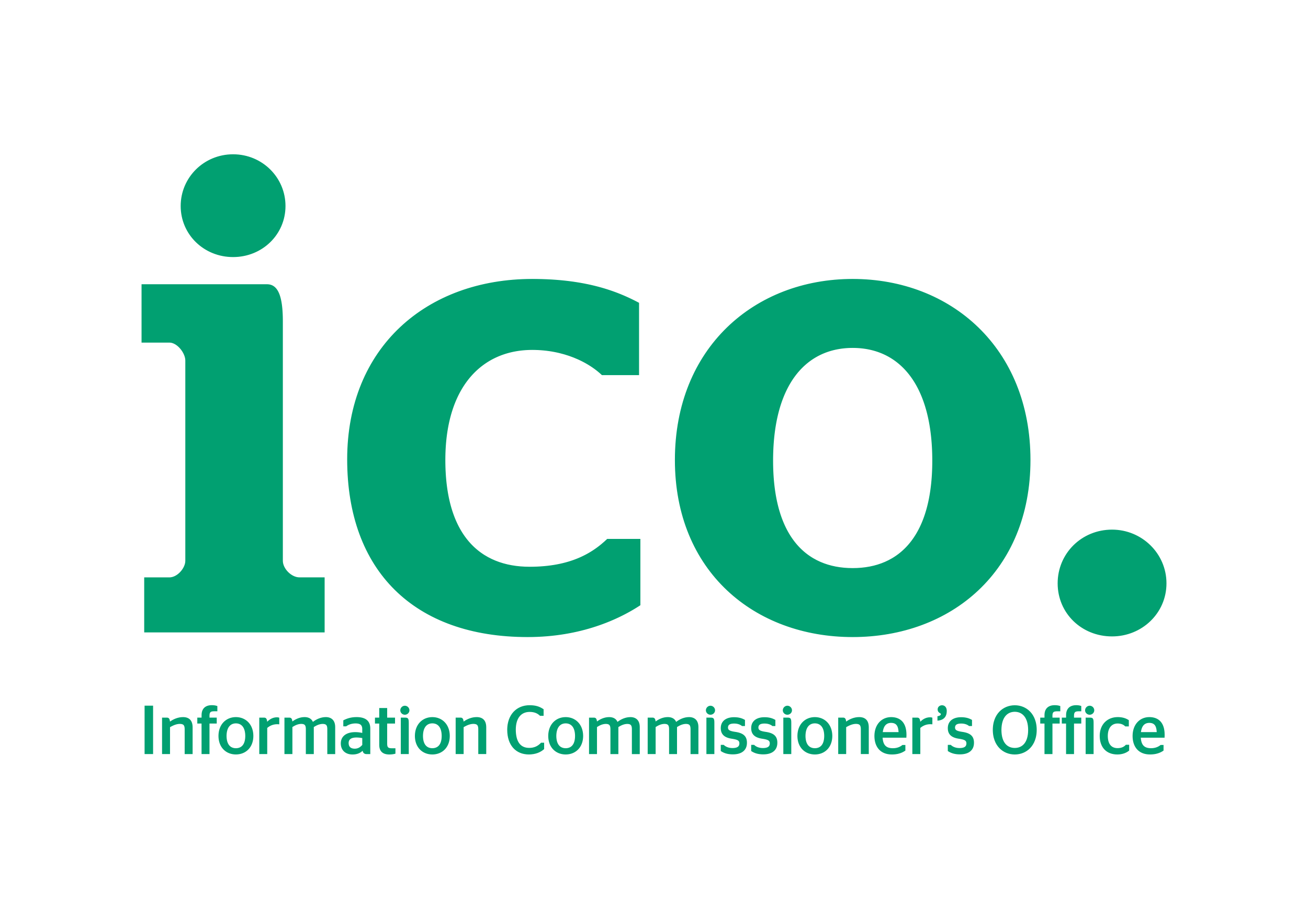 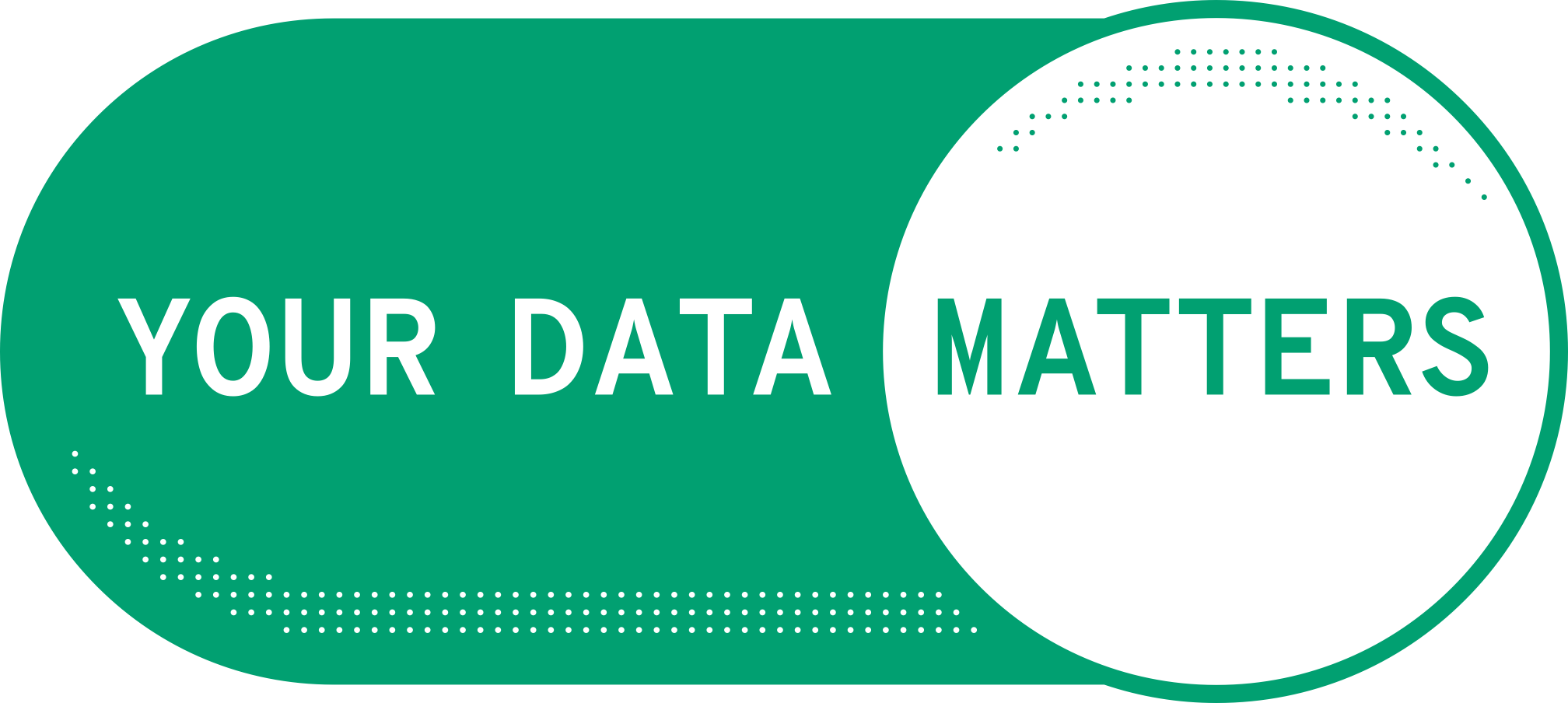 Staying Private on Social Media (Northern Ireland)
This lesson aims to make students aware of what personal data is, how it is collected and how it is used.  It can be used as a standalone session but is recommended to be used with the previous session, ‘My Personal Data’.
Age: 9-11 
Timing: 50-60 mins

Learning objectives:
Students will learn:
How social media platforms can use your personal data.
The risks associated with a public social media profile.
 What a digital footprint is and why it is important.

Guidance for teaching:
Take time to set clear ground-rules around listening, respect and not using personal or sensitive examples. 
Create a positive classroom culture where students feel able to ask questions and also have the right to pass if they don’t feel comfortable answering a question. 
Ensure you are familiar with your schools safeguarding policy and procedures, including what do if a student makes a disclosure. Find more information here. 
Also ensure that  any other whole school policies are followed such as e-safety.
Curriculum Links:
Personal Understanding and Health – Key Stage 2

Strand 1: Personal Understanding and Health

Keeping Safe

developing a pro-active and responsible approach to safety, for example, on the internet
knowing where, when and how to seek help

Whole Curriculum Aims and Objectives

Citizenship

Throughout the primary stages teachers should help children to: 

become aware of some of their rights and responsibilities; 
become aware of some of the issues and problems in society; 
contribute to creating a better world for those around them; 

Using ICT across the curriculum

Pupils should be enabled to:

understand how to keep safe and display acceptable online behaviour.
[Speaker Notes: (Teacher only)]
Staying Private on Social Media
Learning objectives
Students will learn:
?
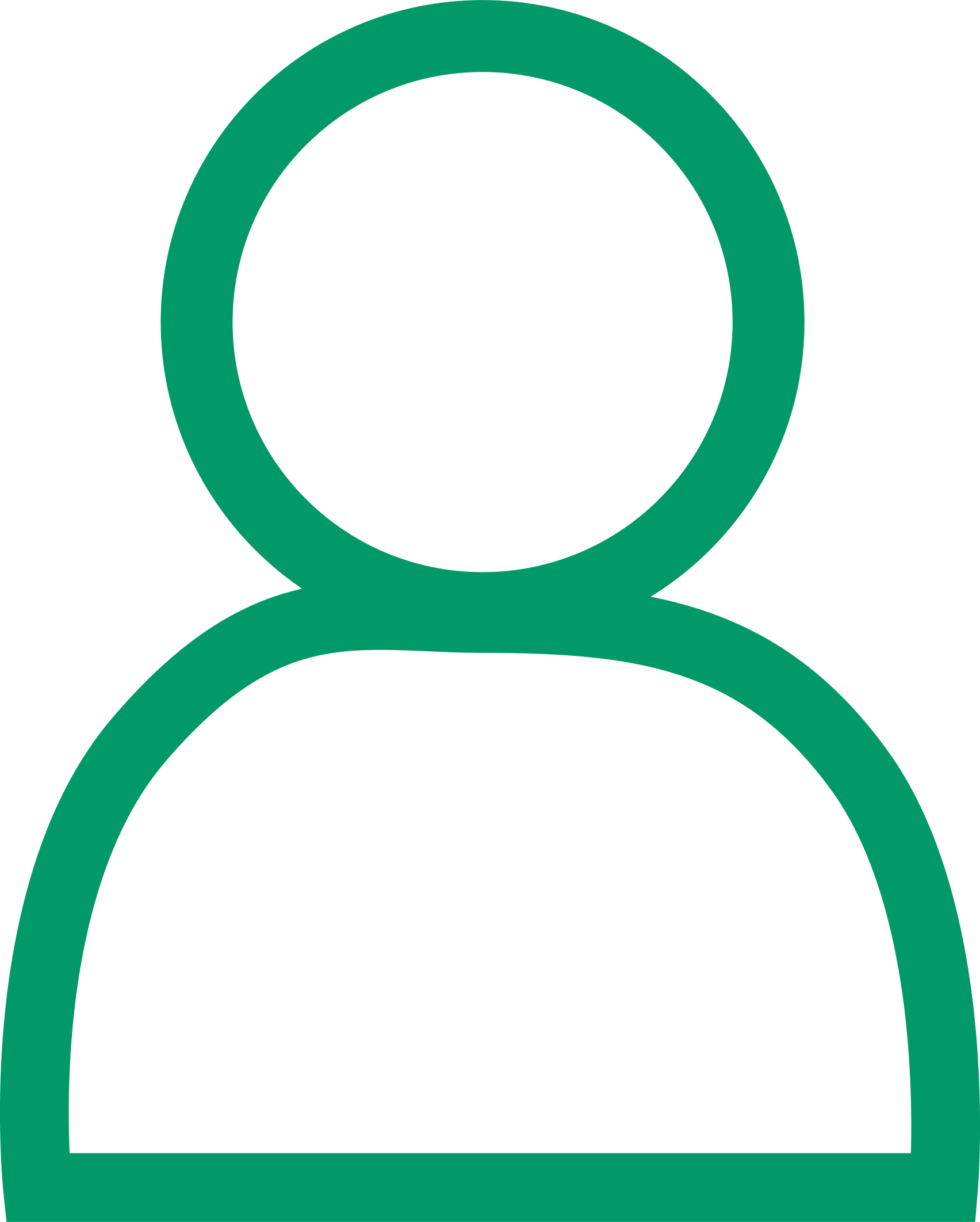 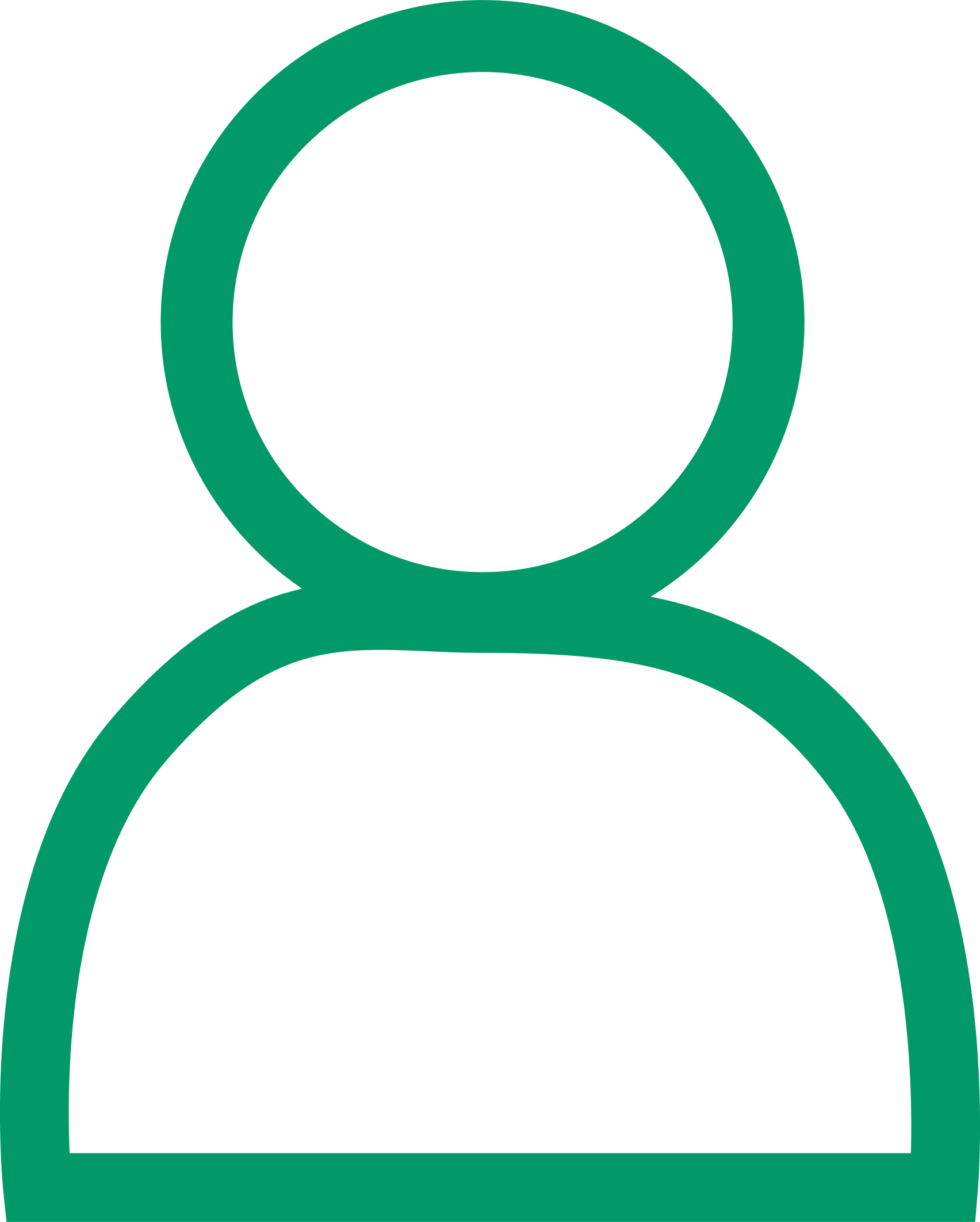 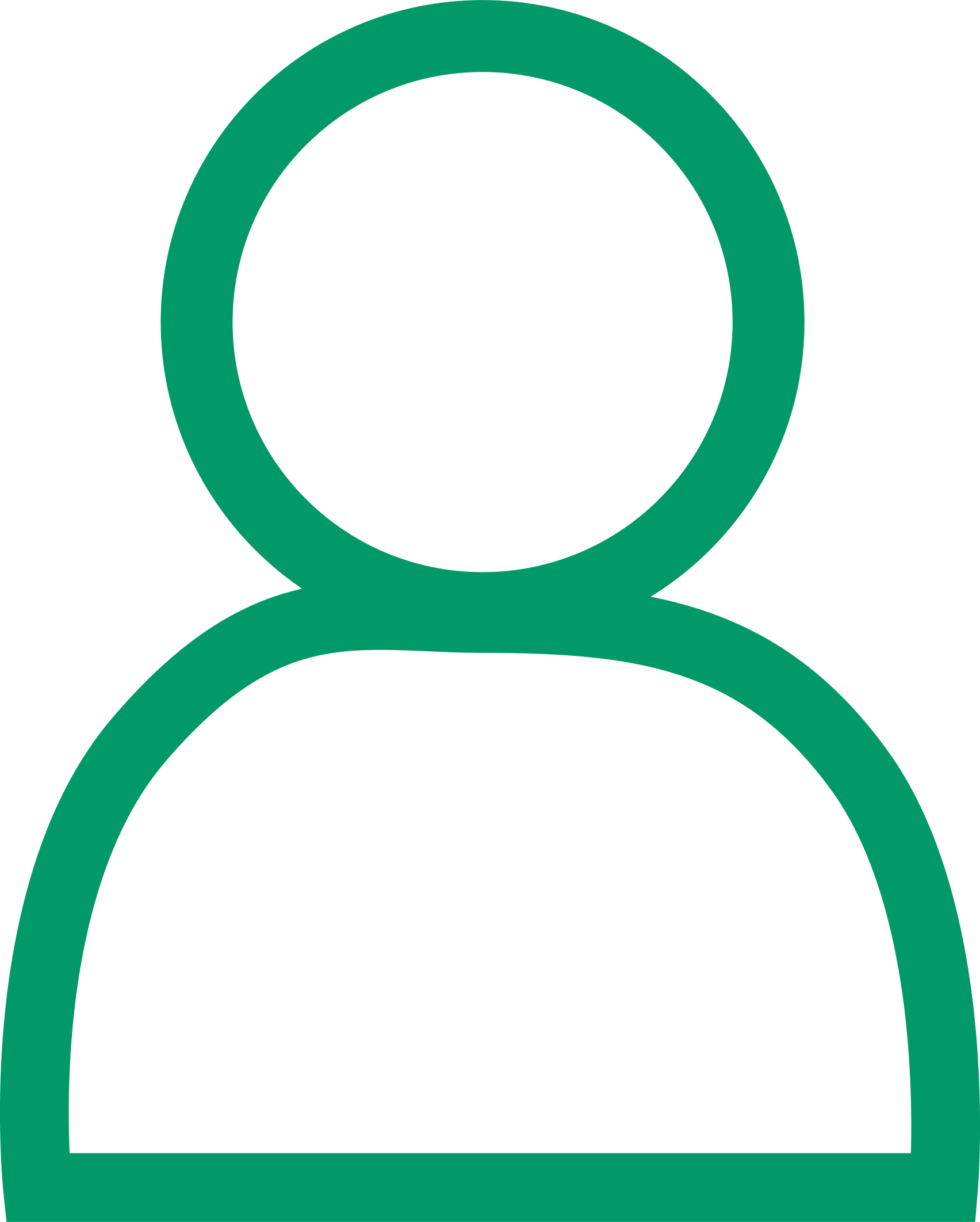 ?
!
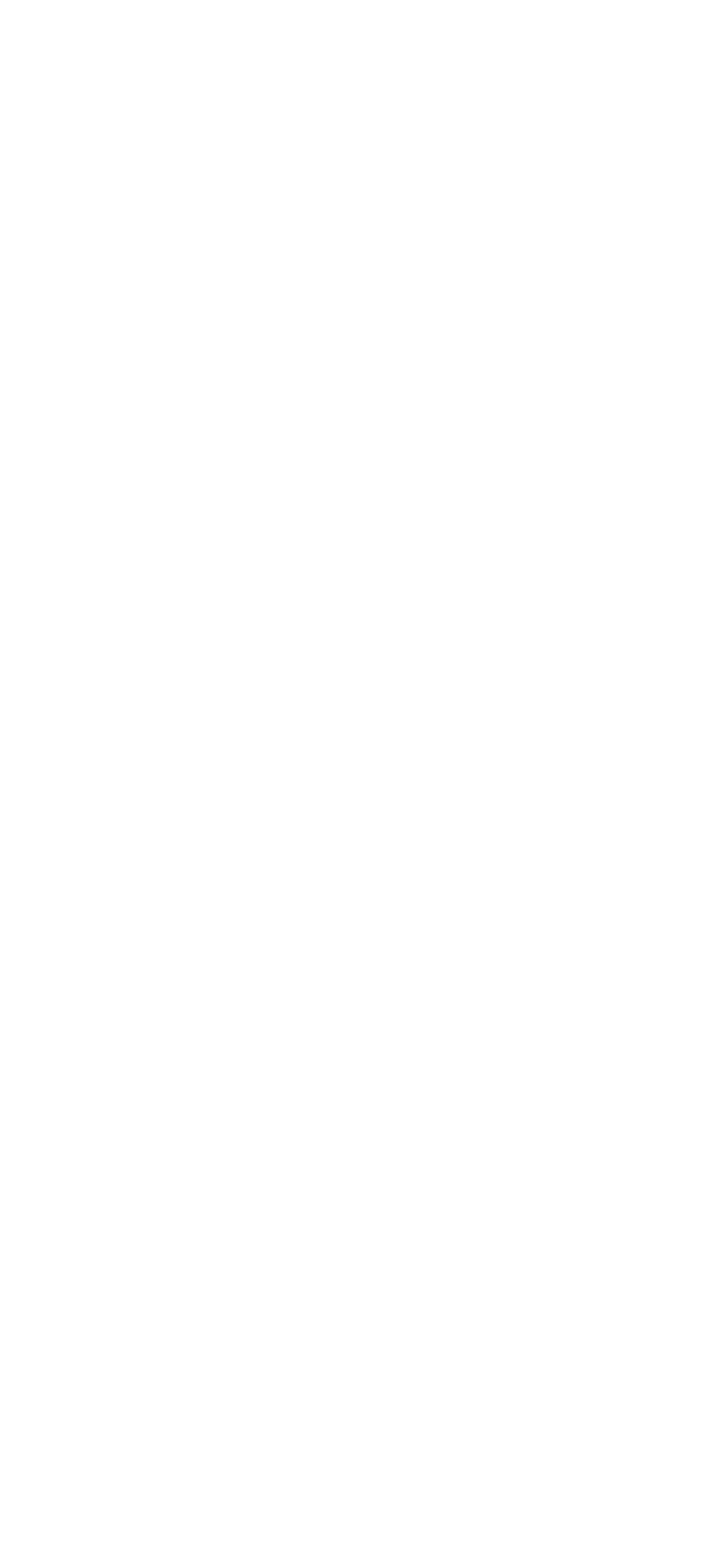 how social media platforms can use your personal data
the risks associated with a public social media profile
what a digital footprint is and why it is important.
[Speaker Notes: Learning outcomes (5 minutes)
This lesson aims to encourage young people to think carefully about their data and privacy when downloading and using social media apps.]
Vote now! 

Some social media platforms require users to be over the age of 13.

Do you think:
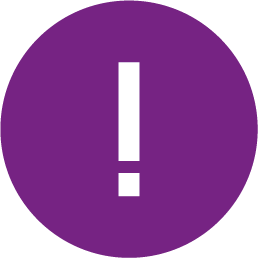 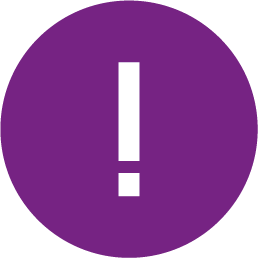 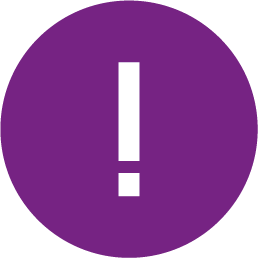 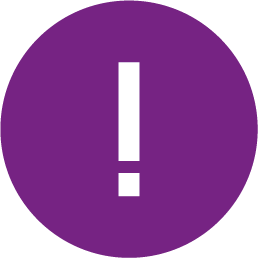 This is 
the right age
There shouldn’t be an age restriction
It should be younger
It shouldbe older
[Speaker Notes: Starter (5 minutes)
Use this exercise as a conversation starter and to check pupils’ understanding of social media: technology that lets you communicate and share things with other people, e.g. photos, videos and chatting.
Pupils can vote with their hands or run to different corners of the classroom to express their opinion. Ask pupils to justify why they feel as they do. 
Let students know that if they are under 13 and do have a social media account, they won’t get in trouble but it is good to tell an adult they trust to make sure they are using it safely. Companies often set a minimum age limit of 13 so that young people have enough awareness of how to use social media as well as being protected from any upsetting content when they are younger.]
vv
vv
Hey Bilal  do you have Pix?
Hi Ella. Nah, what’s that?
Photo and video sharing app. Cool filters…
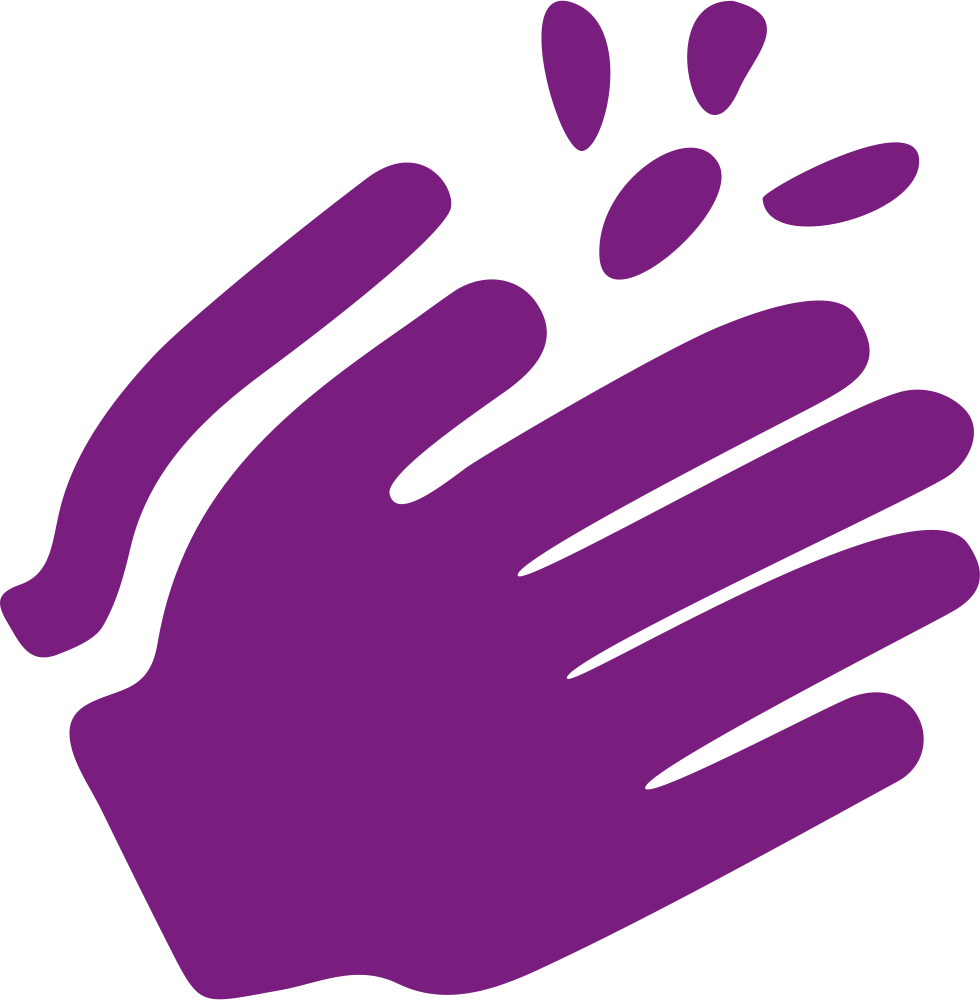 I will download it.
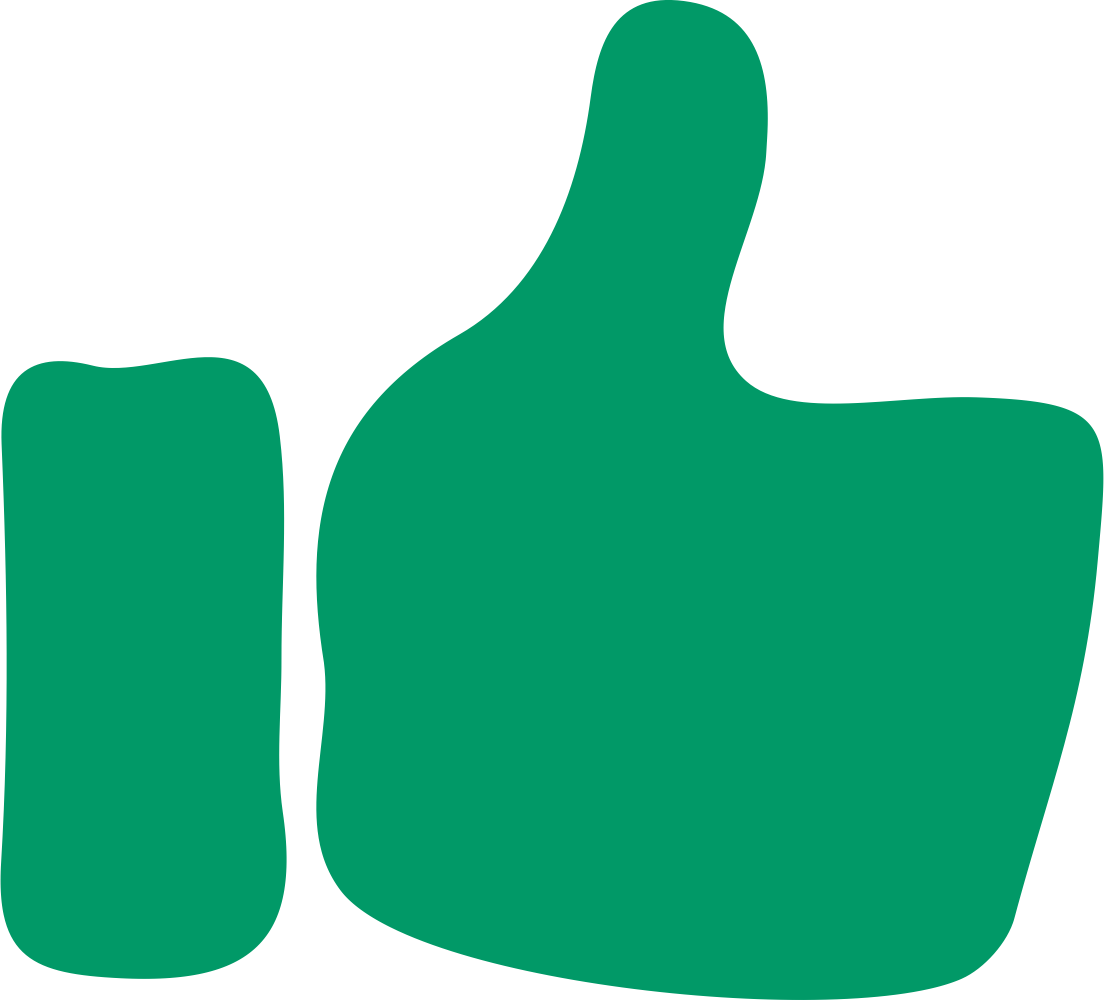 Message you later on it.
vv
A A
vv
vv
[Speaker Notes: Activity 1 (20 minutes)
Show students this introductory slide. Bilal and his friend, Ella, are discussing a new social media app, Pix.]
vv
Signing up
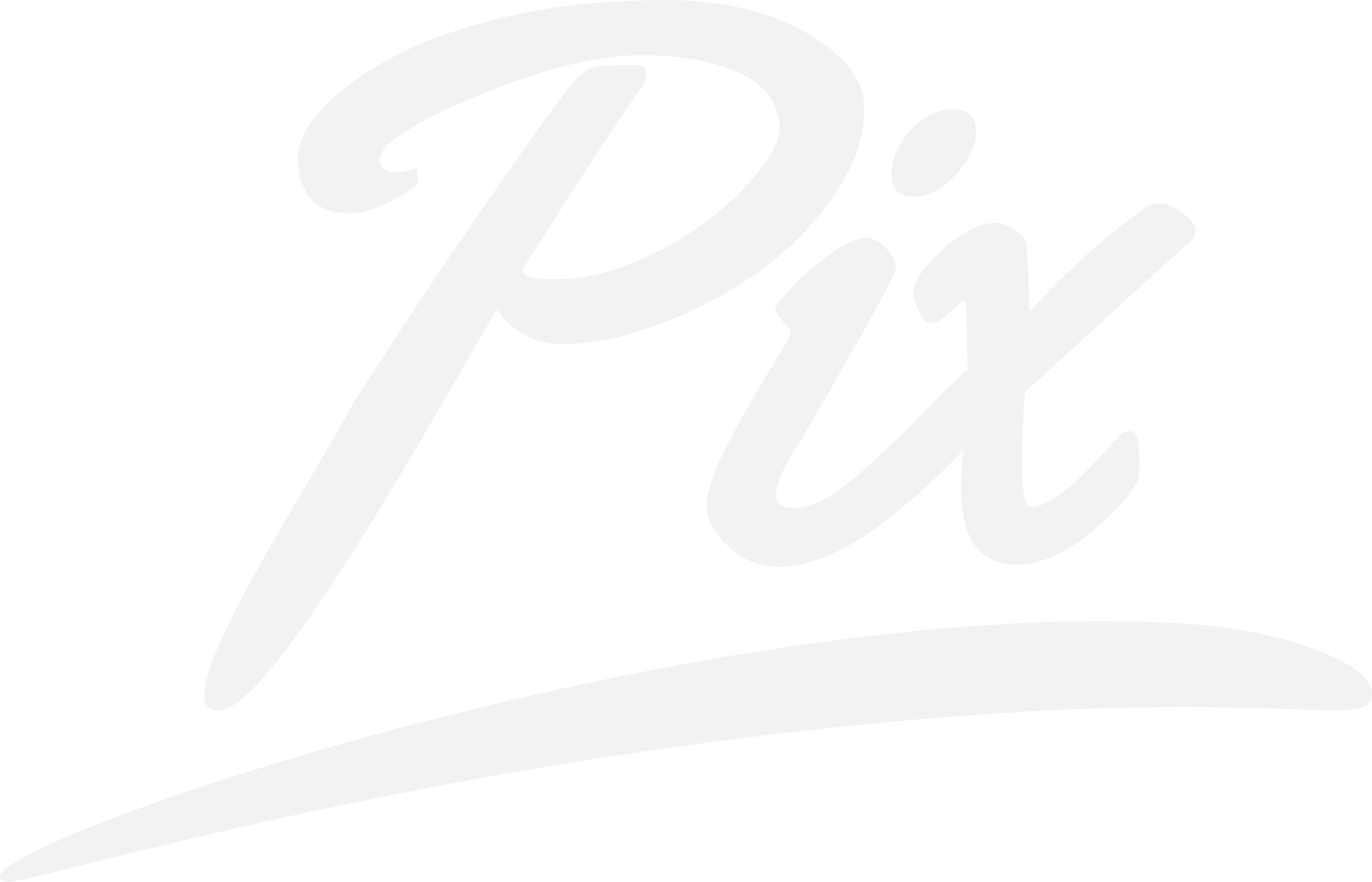 Social media apps, like Pix, collect our personal data, for example: our location, our birthdays and the things that we are interested in.
Do you agree to the terms and conditions?
I accept the terms and conditions
Terms & Conditions explain how the app can use your personal data and content.
vv
[Speaker Notes: Activity 1
As a class, ask pupils to discuss why it is a good idea to talk to a trusted adult before downloading a new app. (To check the app is suitable for your age, some apps cost money or require in-app purchases, to make sure the app is safe, to help you protect your privacy and data e.g. by checking privacy settings, setting strong passwords)
Recap the definition of ‘personal data’ from Lesson 1 – My Personal Data. Personal data is information about us or our activities. The apps and websites we use collect our personal data, such as our location, our age, and the things we access online.]
vv
Signing up
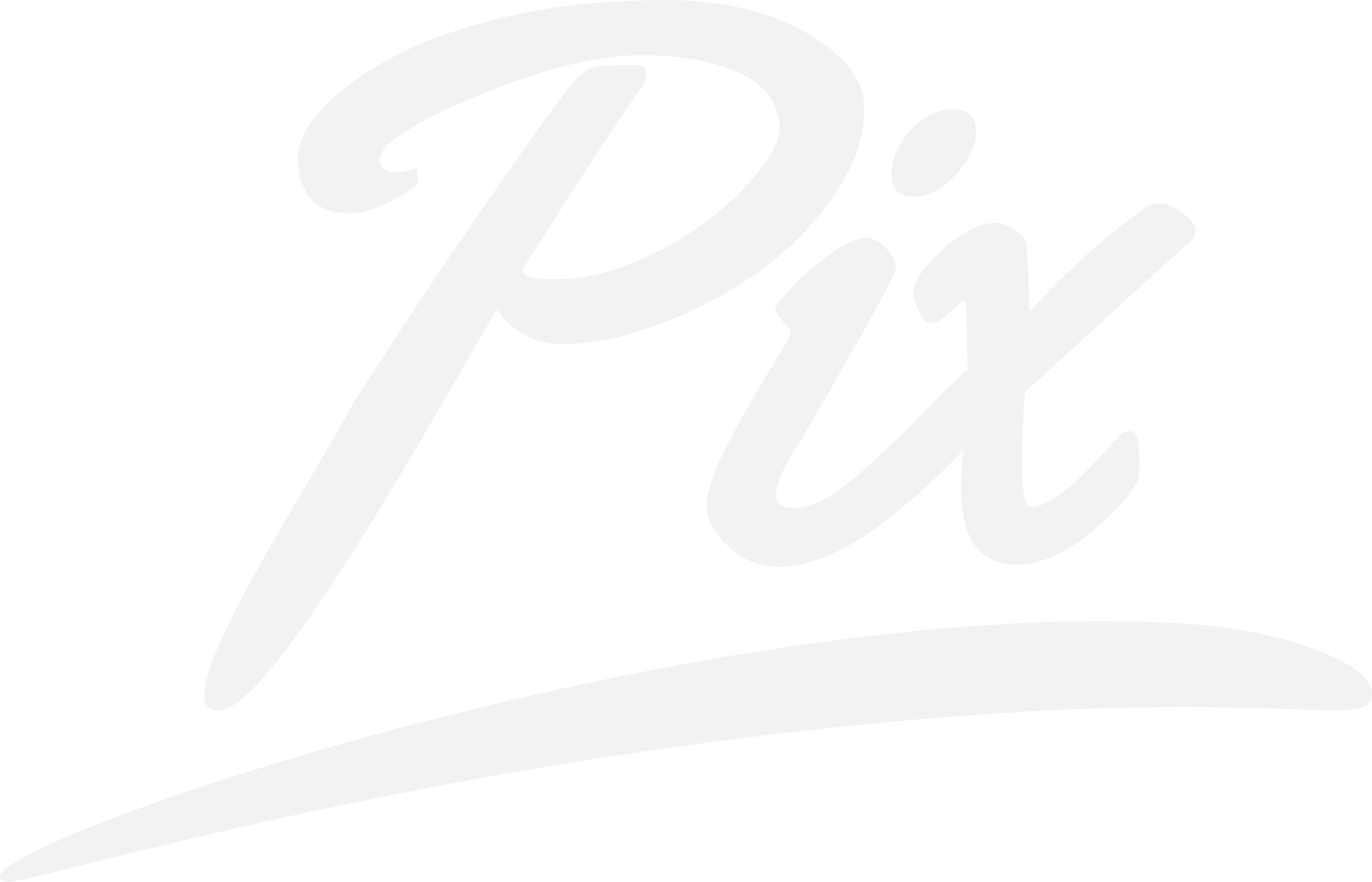 Signing up
Social media apps, like Pix, collect our personal data, for example: our location, our birthdays and the things that we are interested in.
Do you think that Bilal should sign up to Pix because his friend recommended it, or should he talk to someone first?
Do you agree to the terms and conditions?
Who should he talk to before downloading Pix?
I accept the terms and conditions
Terms & Conditions explain how the app can use your personal data and content.
vv
[Speaker Notes: Activity 1
New guidance is being brought in by the Information Commissioner's Office (ICO) that will mean that apps designed to be used by children will need to explain how their personal data is used in language they can understand, e.g. by video. So it should get easier to make decisions about how to keep our personal data safe.]
vv
Public vs Private?
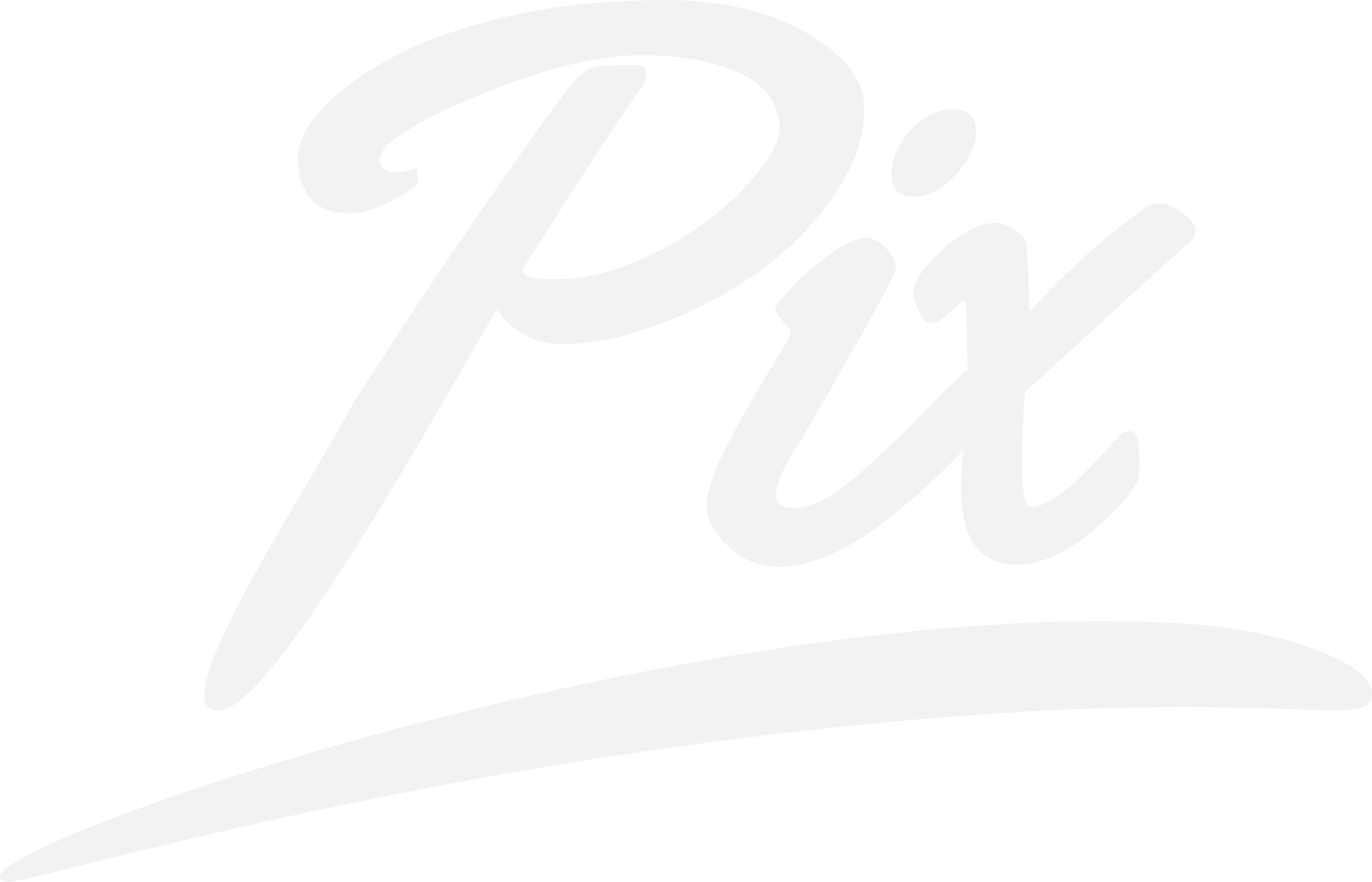 ?
Which type of profile should Bilal get?
Bilal talks to his mum first and decides to download Pix.
Which type of profile do you want?
Private
(only your friends and contact list can see what you post)
Public
Anyone can see what you post
vv
[Speaker Notes: Activity 1 
If desired, hand out the Public or Private? worksheet to pupils to complete in small groups. Alternatively, you can go through the next slides as a class.
Having a public profile has potential risks, such as:
it is easy for other people to find your personal details, such as birthday, names of family, location, or school
unwanted people can follow you 
embarrassing posts or pictures can be hard to remove from the internet.
The ICO's new code will mean that soon children’s profiles will automatically be set to private, without you having to do anything.
Remind pupils that even if they have a private profile from other users, the app itself can still access their personal data.]
vv
Allow notifications?
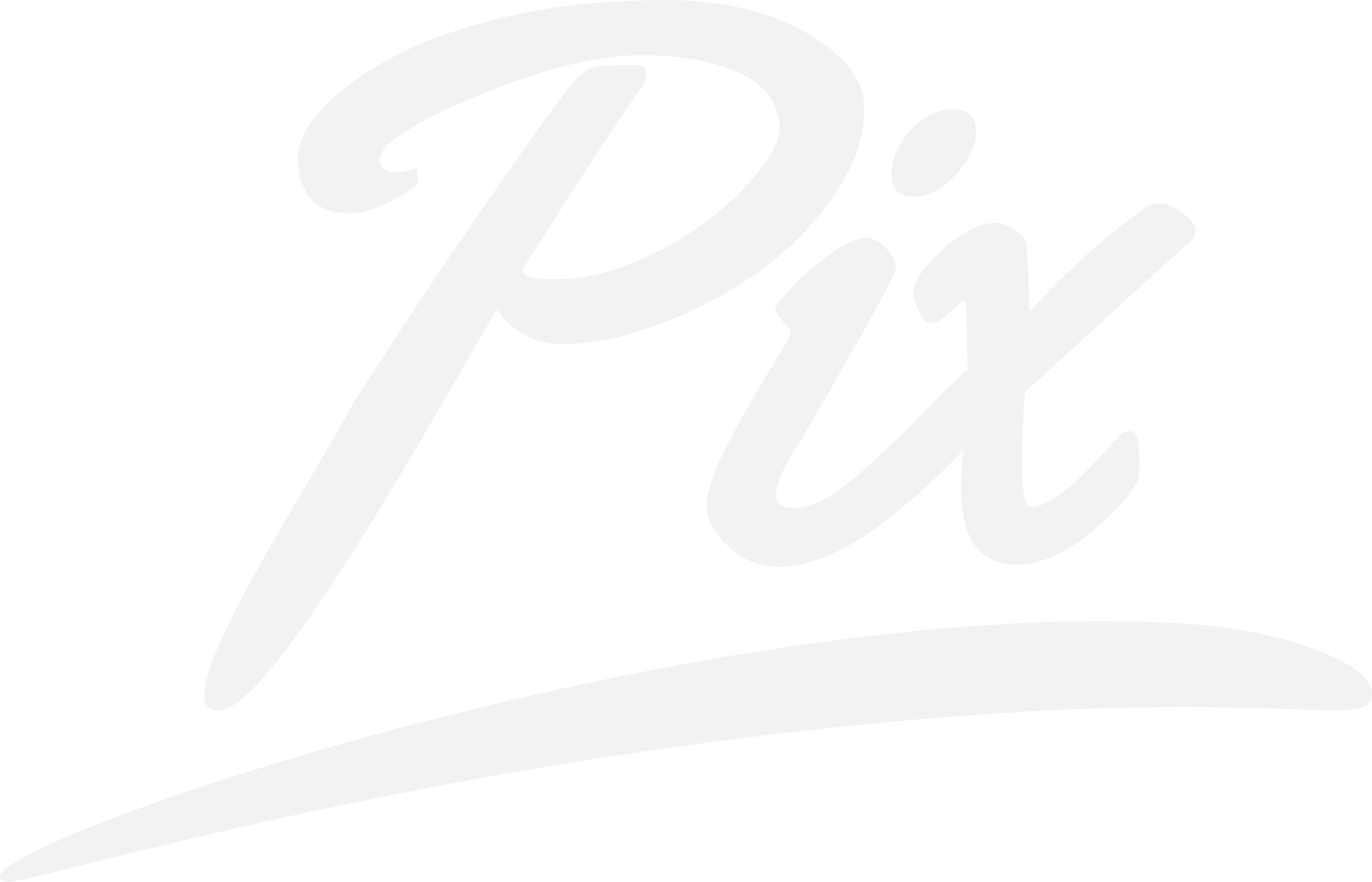 Bilal ticks the box that allows Pix to send him notifications.
Bilal, you have posted 3 photos today. 
Get the new Pix filters for £0.99
Bilal, find out what events are happening in Sheffield near you.
Bilal, your contact MatildaG is on Pix. 
Connect?
vv
[Speaker Notes: Activity 1
Use the Allow Notifications? worksheet to discuss how apps use personal data to deliver notifications. 
Discuss the advantages and disadvantages of push notifications – Bilal is kept updated but the notifications could become annoying and are making him check the app too much. The notifications are also suggesting that Bilal pays for features -  ‘in-app purchases’ - which could make him feel under pressure to spend money.]
vv
Allow notifications?
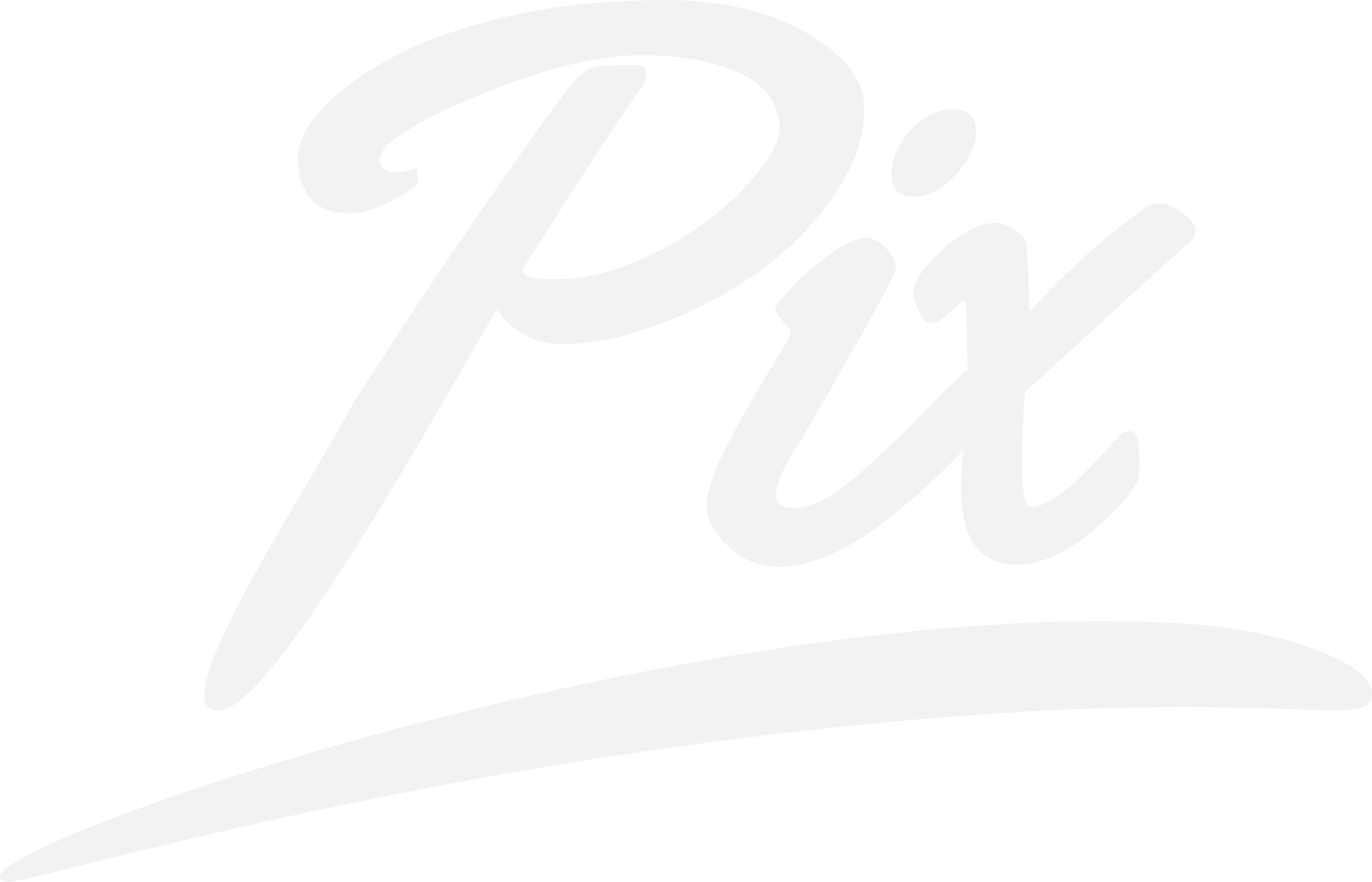 Notifications
Bilal ticks the box that allows Pix to send him notifications:
Bilal, you have posted 3 photos today. 
Get the new Pix filters for £0.99
If Bilal changes his mind and no longer wants push notifications, what can he do?
Bilal, find out what events are happening in Sheffield near you.
Bilal, your contact MatildaG is on Pix. 
Connect?
vv
[Speaker Notes: Activity 1
Remind pupils that they can always turn notifications off, if they are becoming intrusive or distracting.
The ICO's new code means that children should not automatically get notifications -  they should only get them if they change their settings and opt in.]
The next day she changes her mind and wants to take the photos down.
What is a digital footprint?
!
!
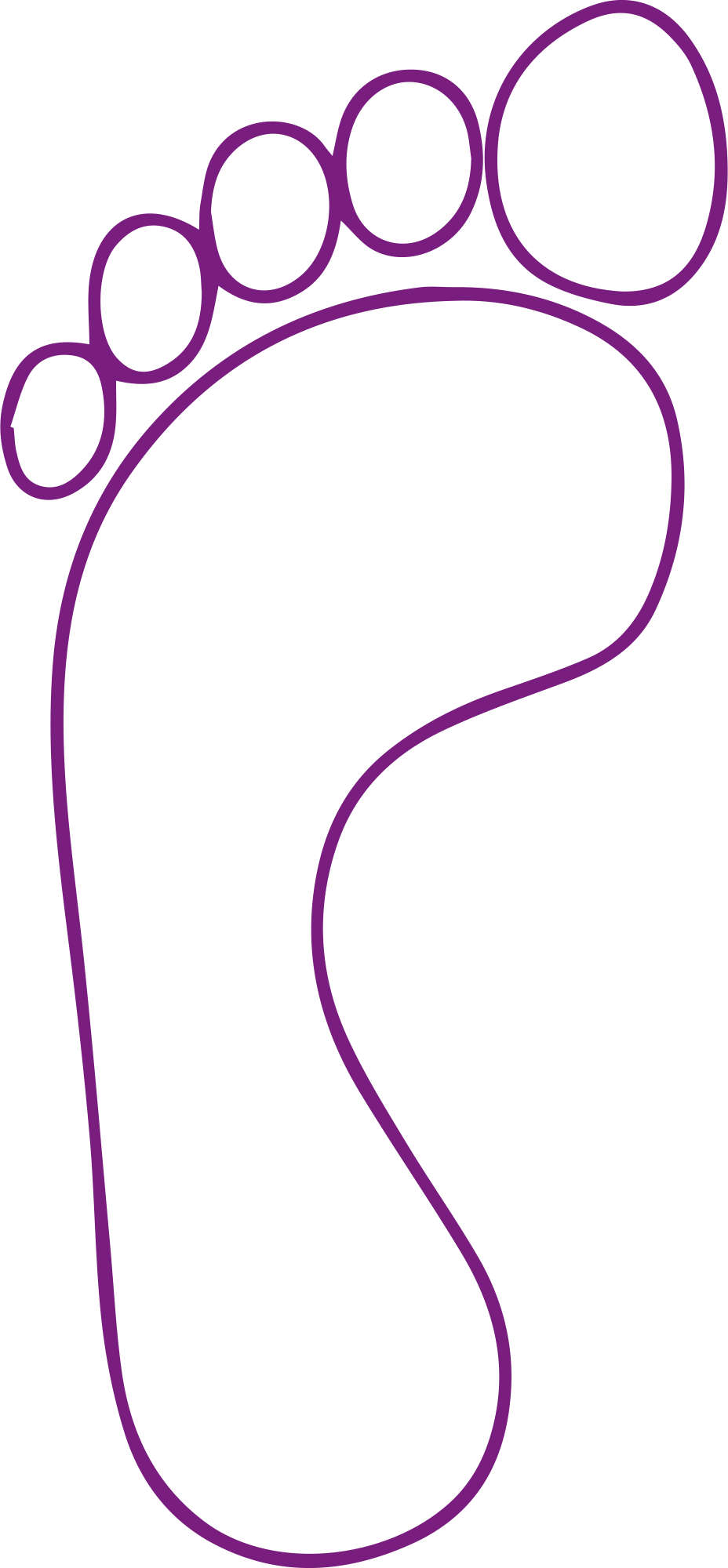 Ella has a public profile on Pix. She uploads some pictures from a birthday party.
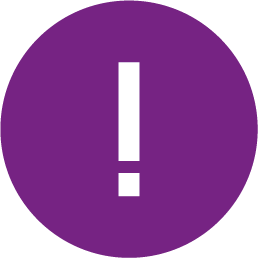 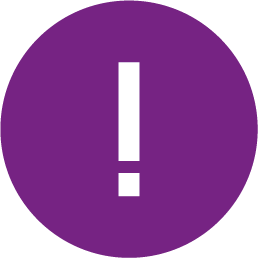 Ella is concerned about her digital footprint.
[Speaker Notes: Activity 2 (10 minutes)
Explain Ella’s situation to the pupils. Why might she want to take her photos down?
What do they think she means by ‘digital footprint’?]
The next day she changes her mind and wants to take the photos down.
What is a digital footprint?
!
!
Digital footprint
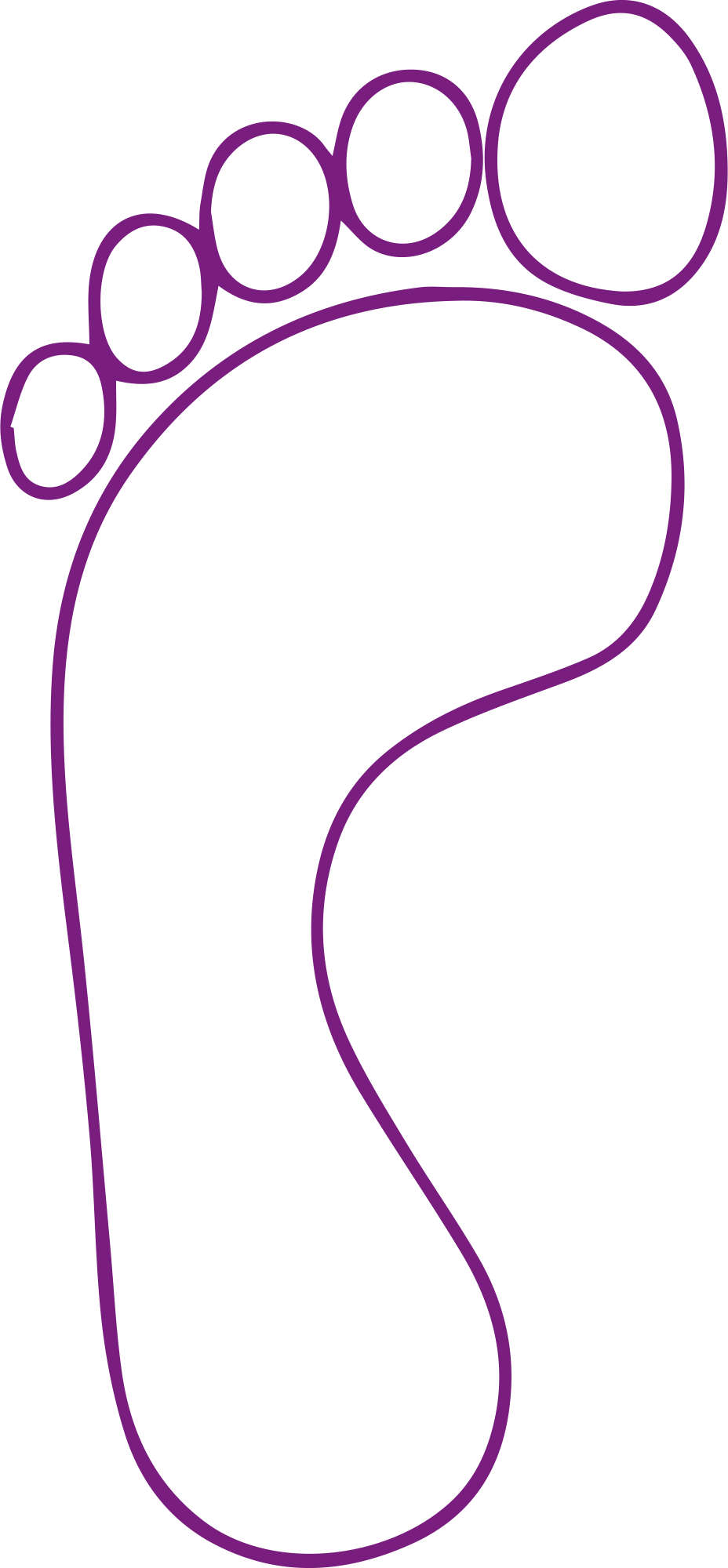 What is a digital footprint?
Ella has a public profile on Pix. She uploads some pictures from a birthday party.
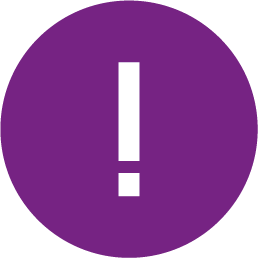 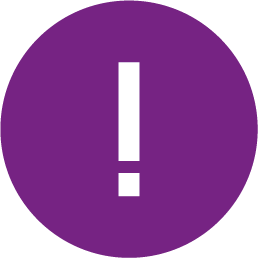 Why is it important?
Ella is concerned about her digital footprint.
[Speaker Notes: Activity 2 (10 minutes)
A digital footprint is made up of the traces we leave behind online. This can include posts that we share, and pictures we upload or get tagged in. 
Ask pupils to think about the future and imagine that they are applying for a job. If there are embarrassing photos of them or posts online, how could that affect their chances of getting the job? 
Hand out What makes up a Digital Footprint? worksheet to pupils, and ask them to fill in the template to create a picture of what could make up a typical teenager’s digital footprint. Remind them not to disclose personal or specific details about their own online activity.]
vv
Your data matters!
You can change your privacy settings on your phone or device if you want to protect your information.

If you post or comment on social media, think about who might see it in the future. 

If you have any questions about your personal data or want to report something that doesn’t feel right go to https://ico.org.uk
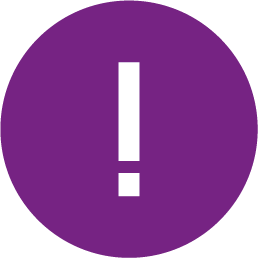 The Information Commissioner’s Office (ICO) ishere for you.